POWERPOINT ORGANIZATIONAL CHANGE MANAGEMENT PLAN TEMPLATE
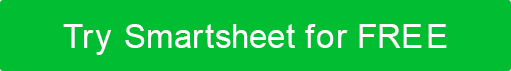 ORGANIZATIONAL CHANGE
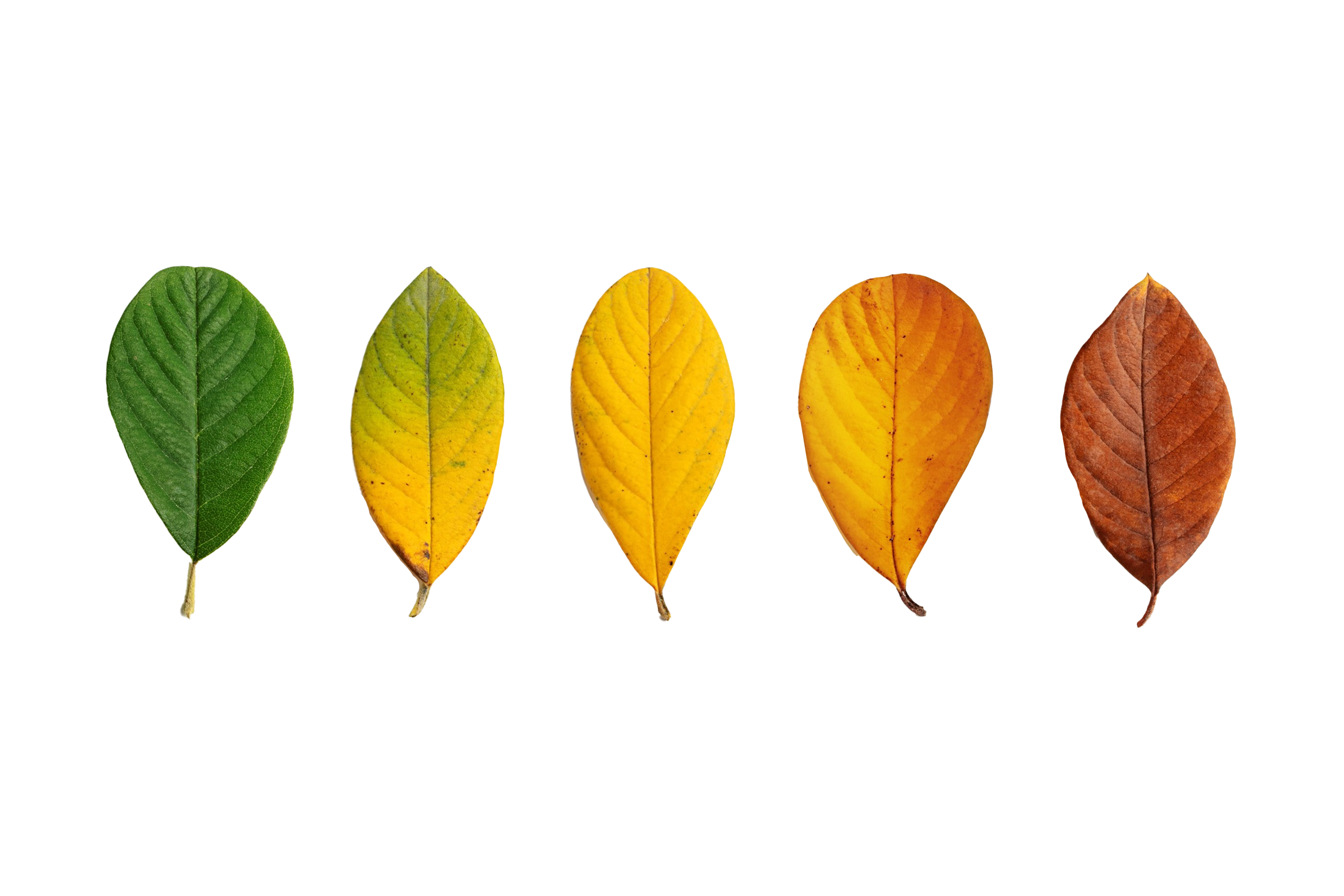 AUTHORED BY: Name
DATE: MM/DD/YY

VERSION 0.0
4.  Implementation Plan and Objectives
4.1    Implementation Methods
4.2    Implementation Activities4.3    Monitoring and Evaluation Process
4.4    Desired Outcome4.5    Documentation Requirements
5.  Post-Implementation Plan
5.1    Monitoring Process
5.2    Criteria for Evaluation    
6.  Organizational Change Management Team
7.  Approval
1.  Introduction	
1.1    Purpose
1.2    Changing Roles and Responsibilities
2.  Overview
2.1    Current State
2.2    Future State
2.3    Impact Analysis
3.  Communication
3.1    Communication Strategy
3.2    Stakeholder Analysis
3.3    Communication Activities
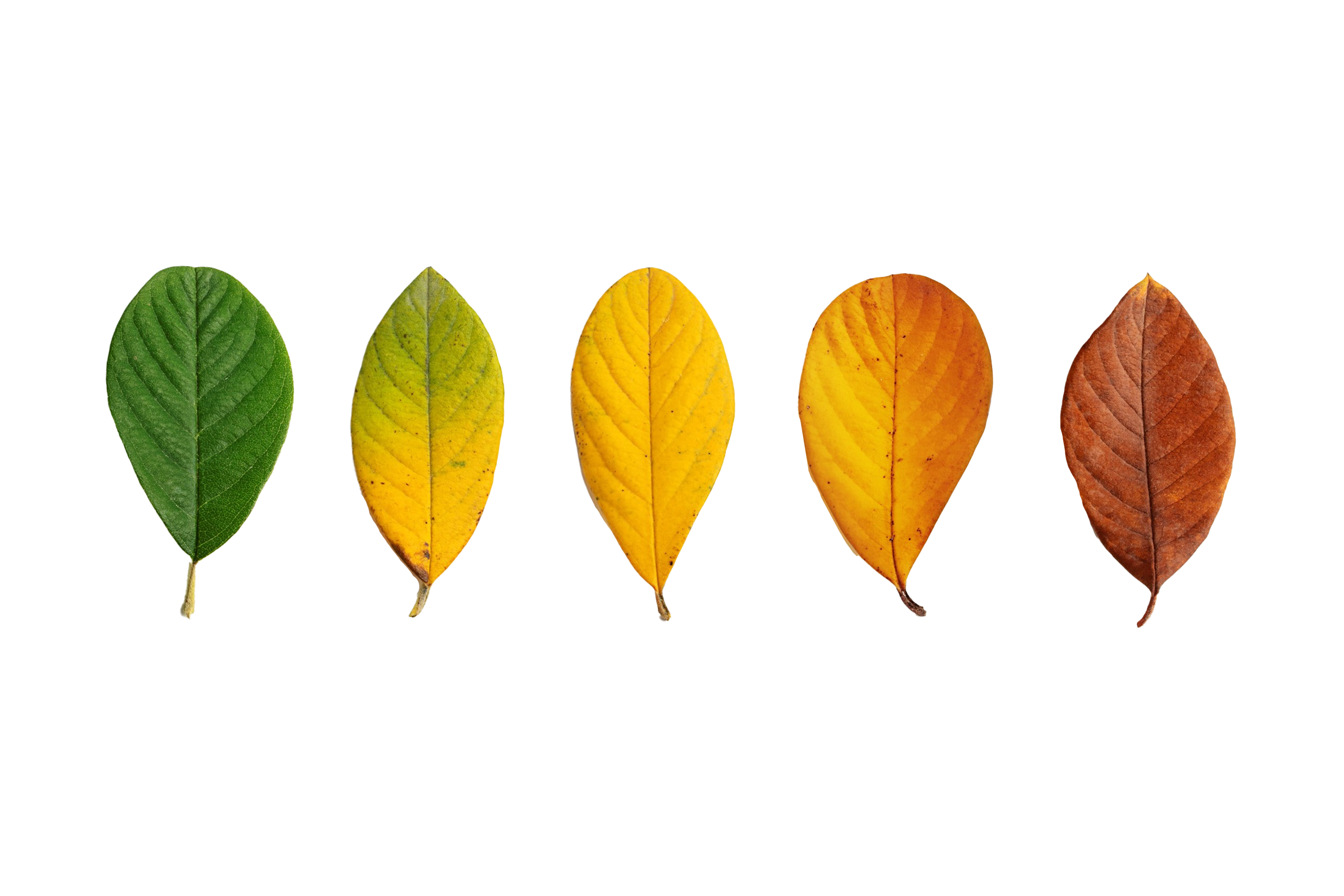 Introduction
Organizational change management plan overview
 
PurposeIdentify the desired outcome, and how the change will be beneficial. 
 
Changing Roles and Responsibilities Discuss how the change will impact existing and new positions.
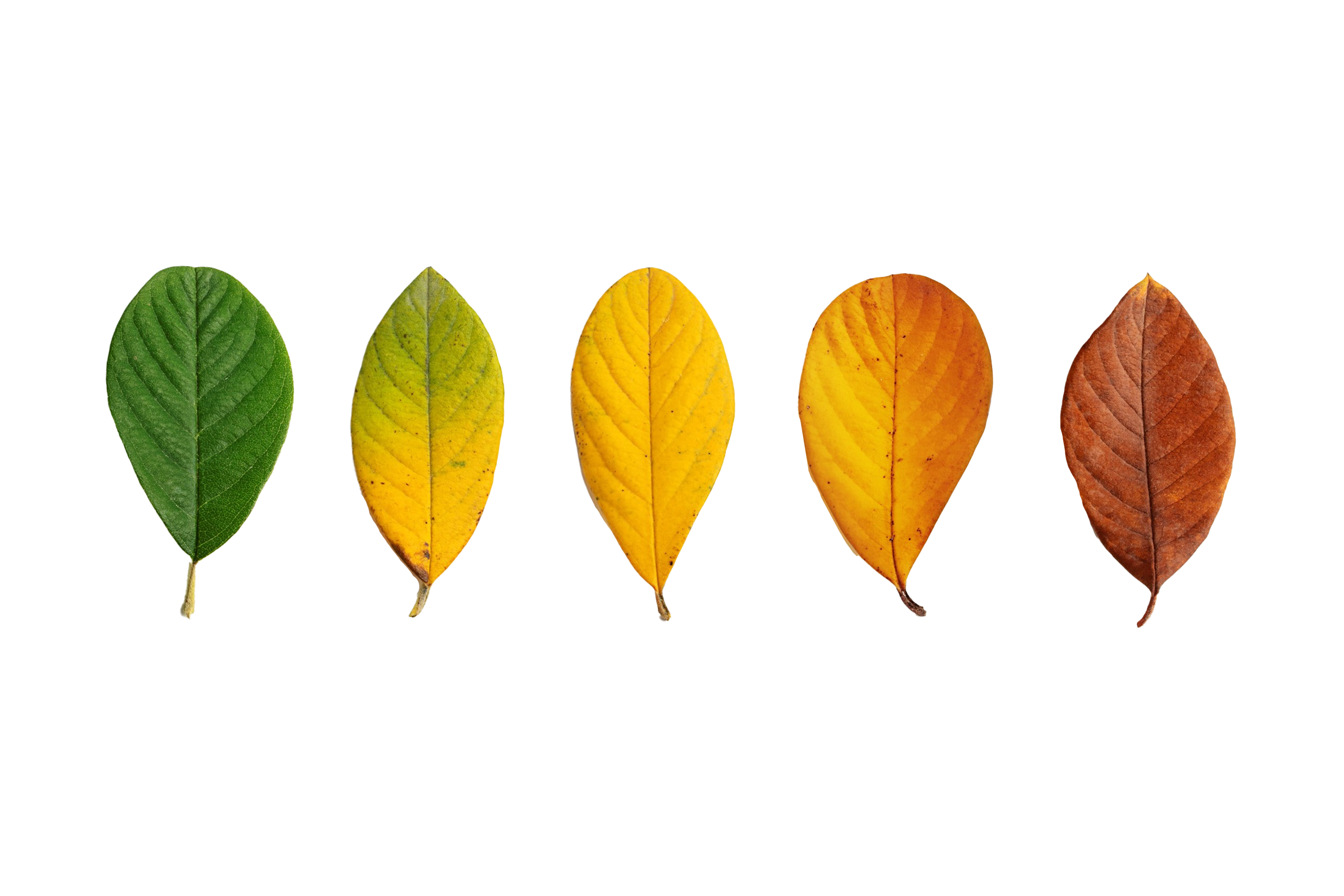 2. Overview
Briefly elaborate on the current and future states and impact.
 
2.1 Current StateList and detail all processes impacted by project. Provide any supporting documentation, such as policies, standards, regulations, codes, procedures, flowcharts, or diagrams.  
 
2.2 Future StateDiscuss how the above processes will be impacted by the change, and the plan to execute and implement the change.
		
2.3 Impact AnalysisAssess how the change will impact processes, policy changes, stakeholder interests, staffing, costs, funding, etc.
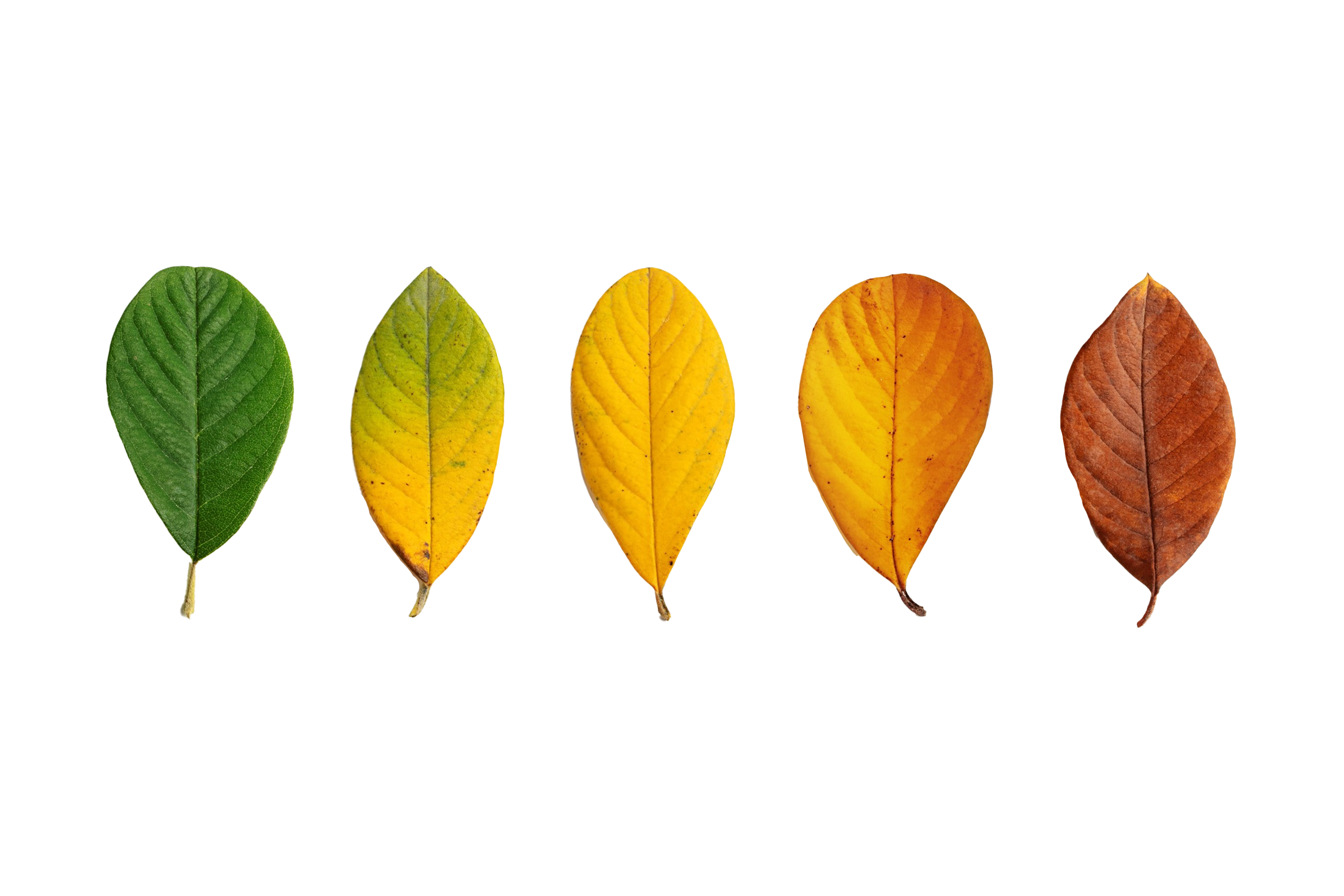 3. Communication
Describe team structure and management.
 
3.1 Communication StrategyIdentify existing positions involved in the change process. 
 
3.2 Stakeholder AnalysisIdentify stakeholders involved in or impacted by the proposed change.
3.3 Communication ActivitiesDetail how milestones or results will be communicated to stakeholders, including method and frequency.
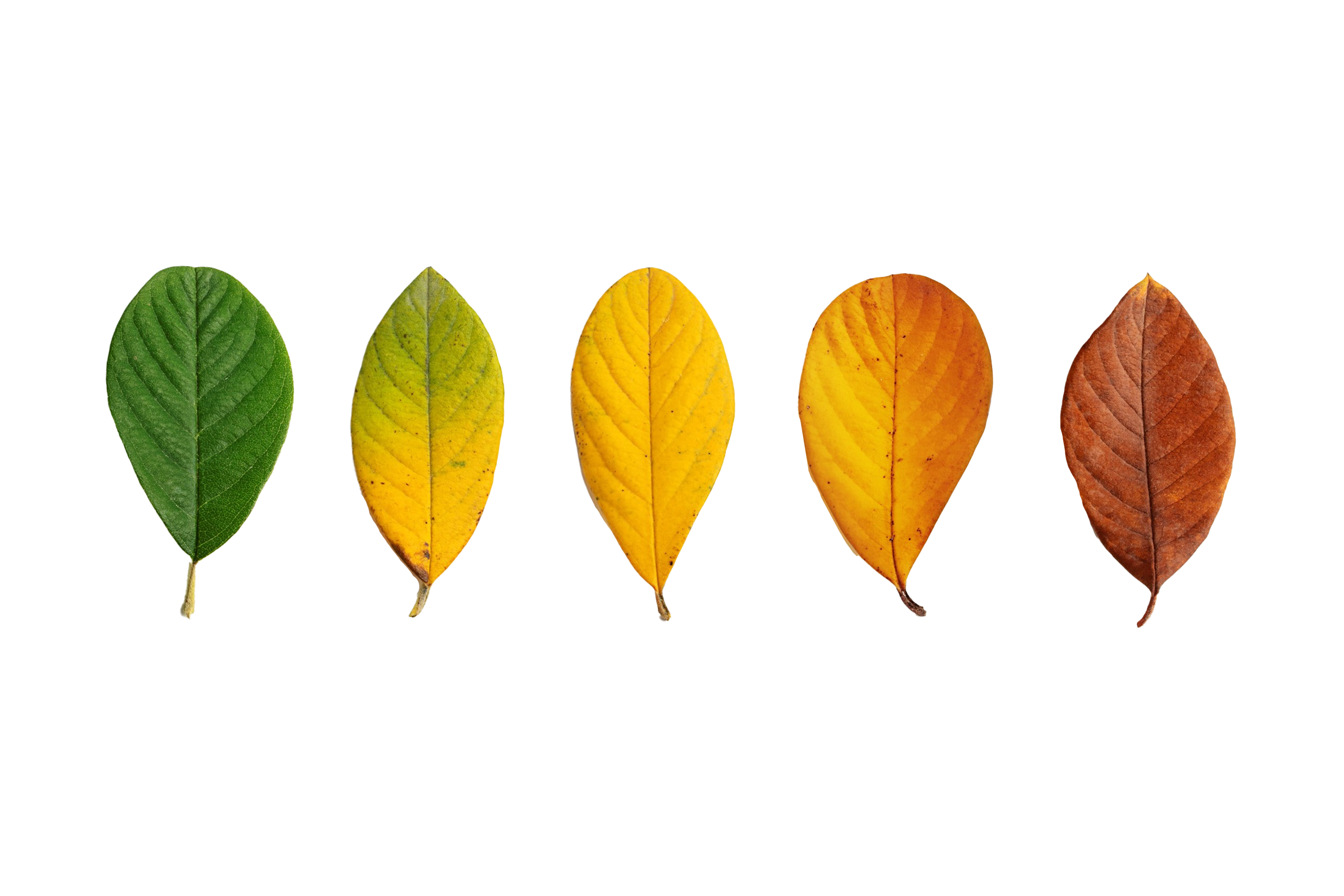 4. Implementation Plan and Objectives
 
4.1 Implementation MethodsDiscuss methods and procedures for executing the plan.
 
4.2 Implementation ActivitiesBreakdown the operational costs. Provide information in an outline by completing the below chart or provide a link or attachment to a spreadsheet.
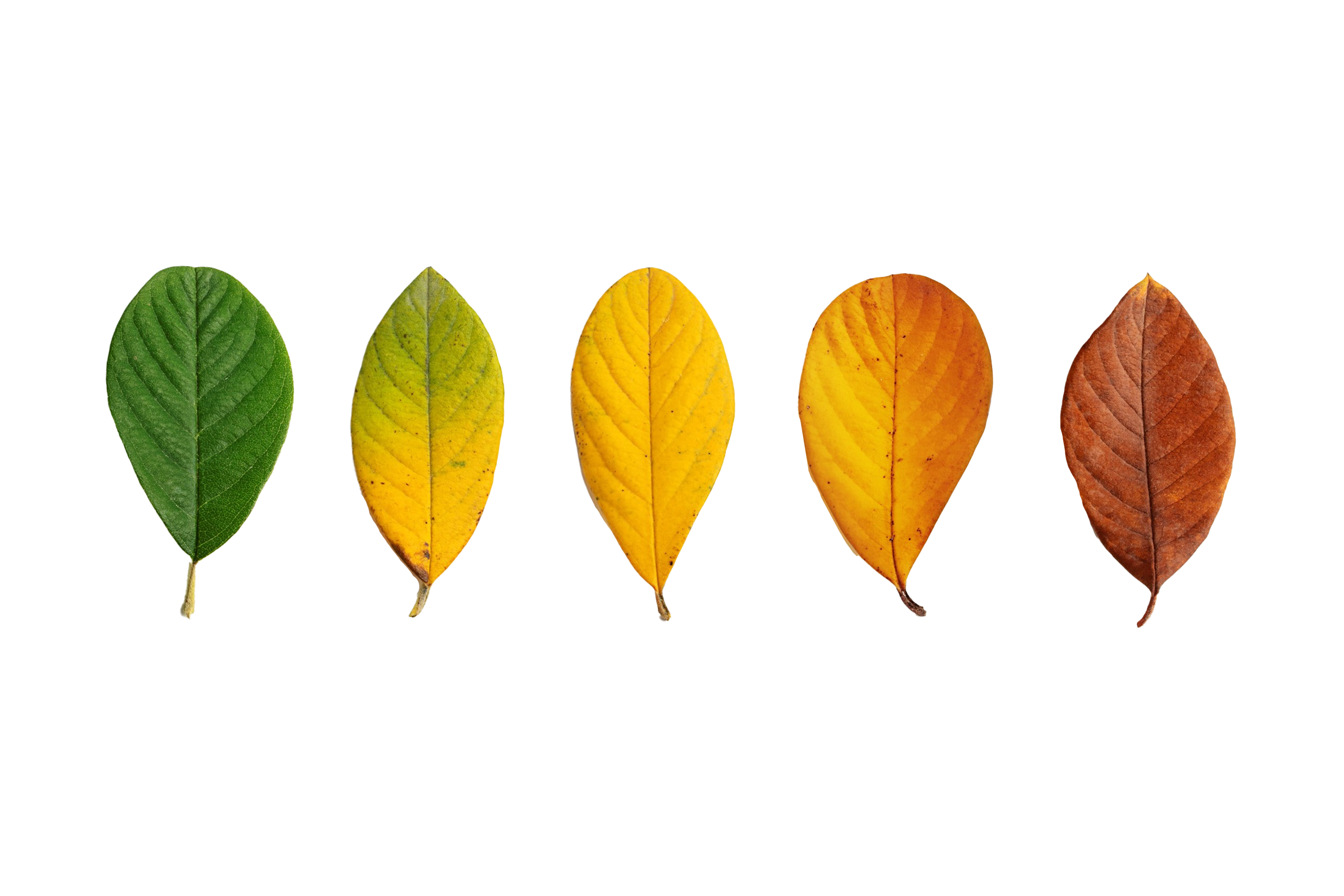 4.3 Monitoring and Evaluation ProcessWho will be responsible and what methods will be used to monitor the process? Define how success will be measured throughout the process.
 
4.4 Desired OutcomeHow will the finalized change impact the organization and align with the organization mission statement.
4.5 Documentation RequirementsInsert / attach all required necessary training documents. Indicate who is responsible for the training, and who reviewed the training.
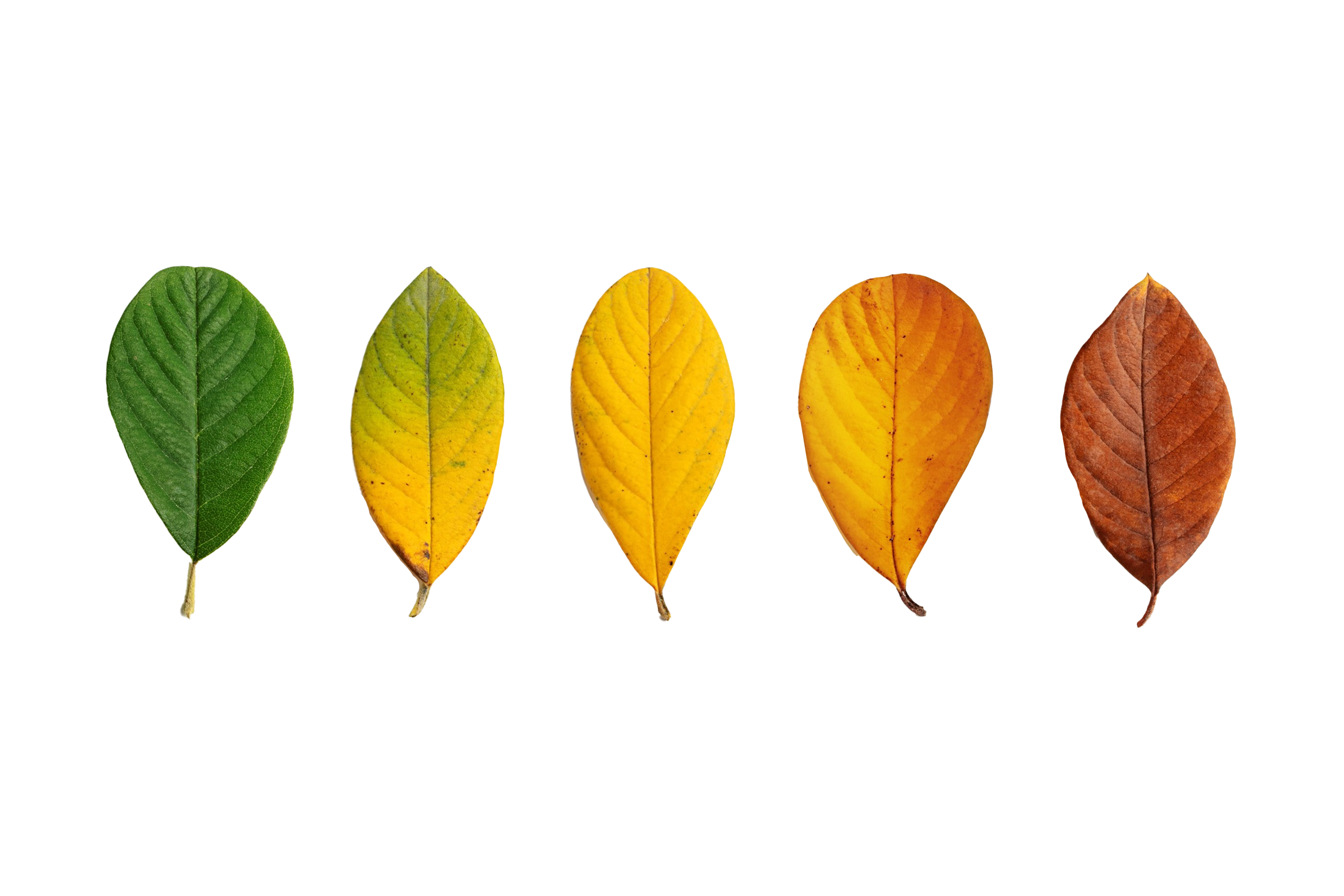 5. Post-Implementation Plan
Detail the assets and steps necessary to complete the change. 
 
5.1 Monitoring ProcessWhat methods will be employed and who will be responsible for monitoring ongoing success of the completed change project? 
 
5.2 Evaluation CriteriaList milestones or goals by which to measure success of the change. 
.
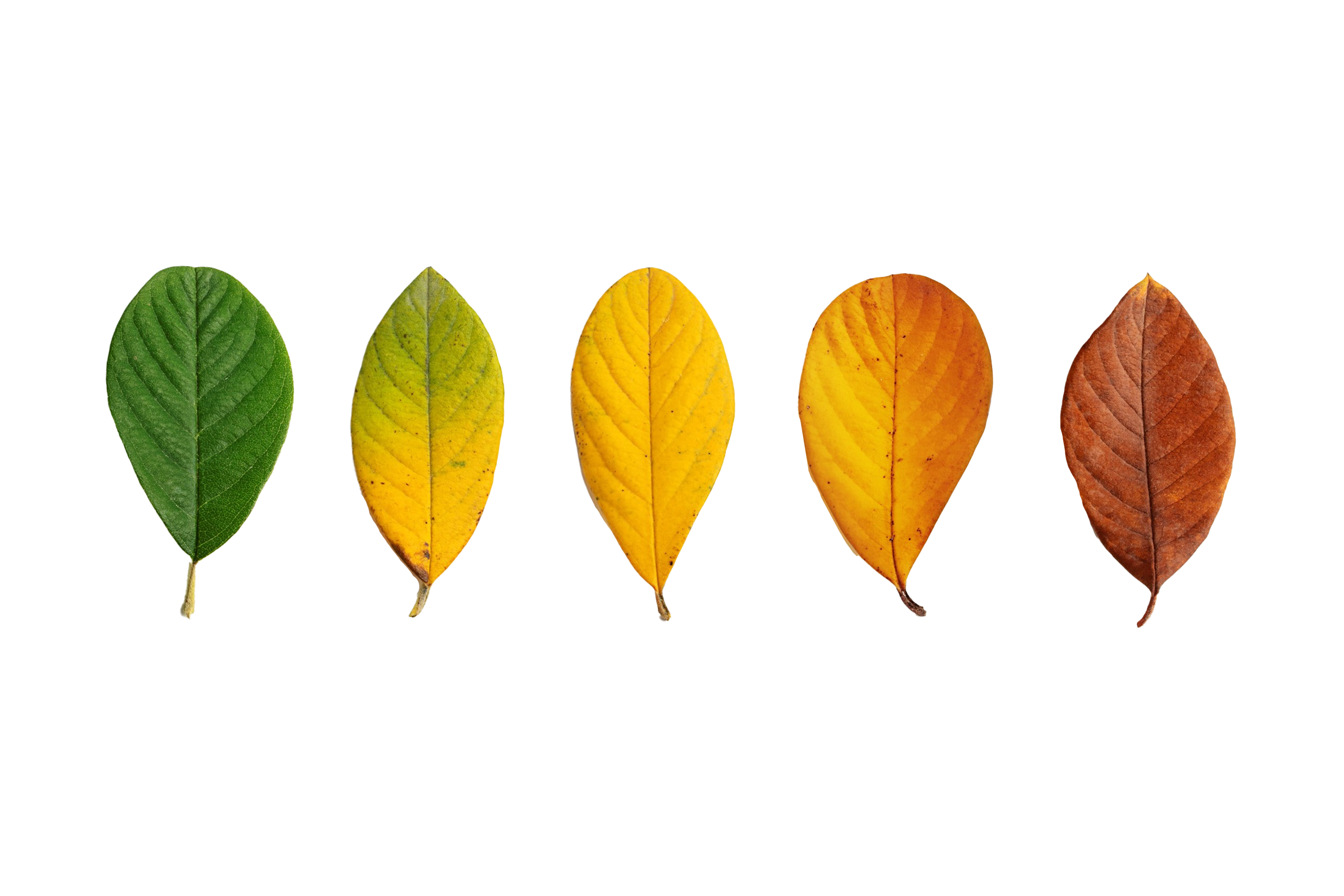 6. Organizational Change Management Team
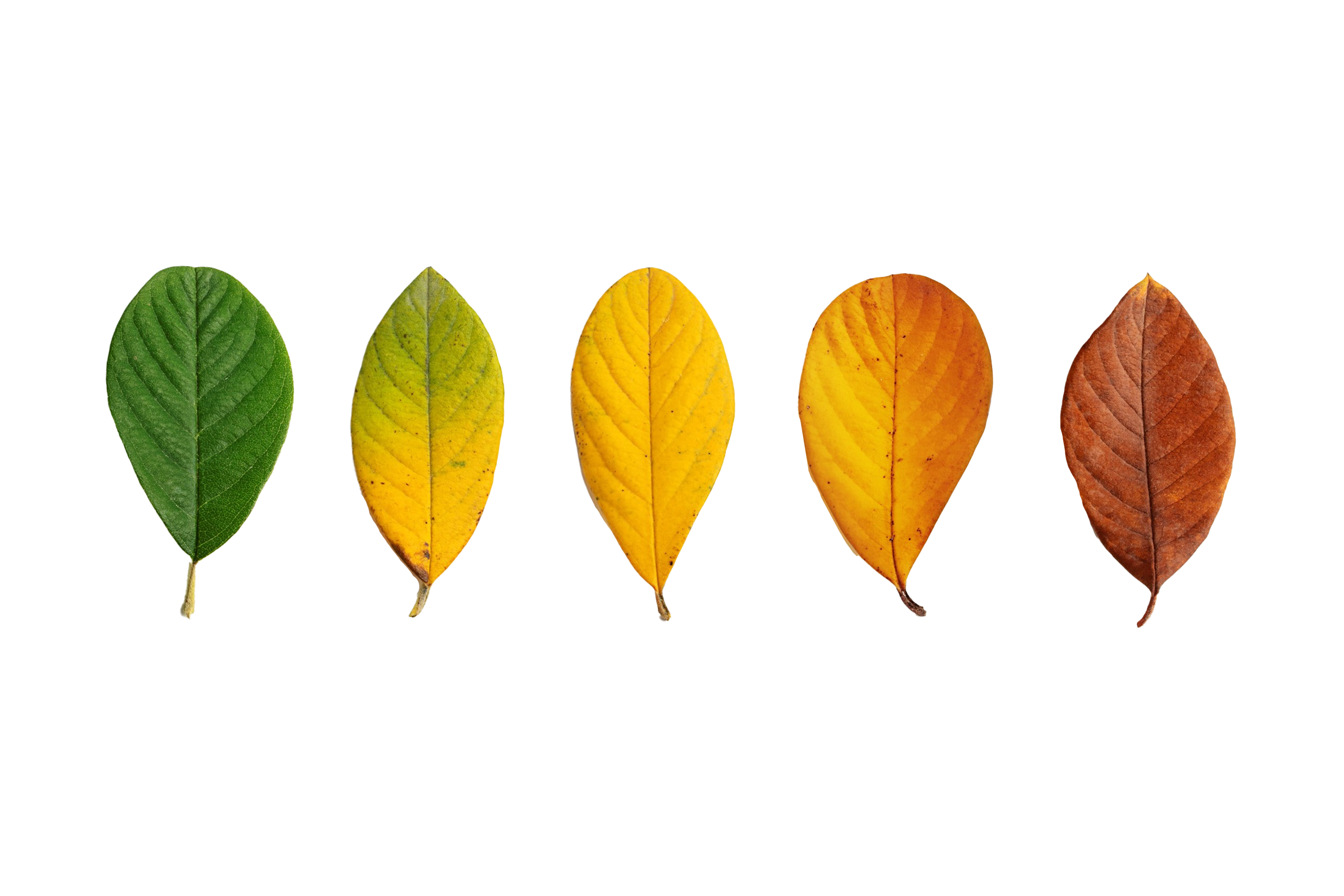 7. Approval
List any terms for approval. List approving parties and obtain required signatures.
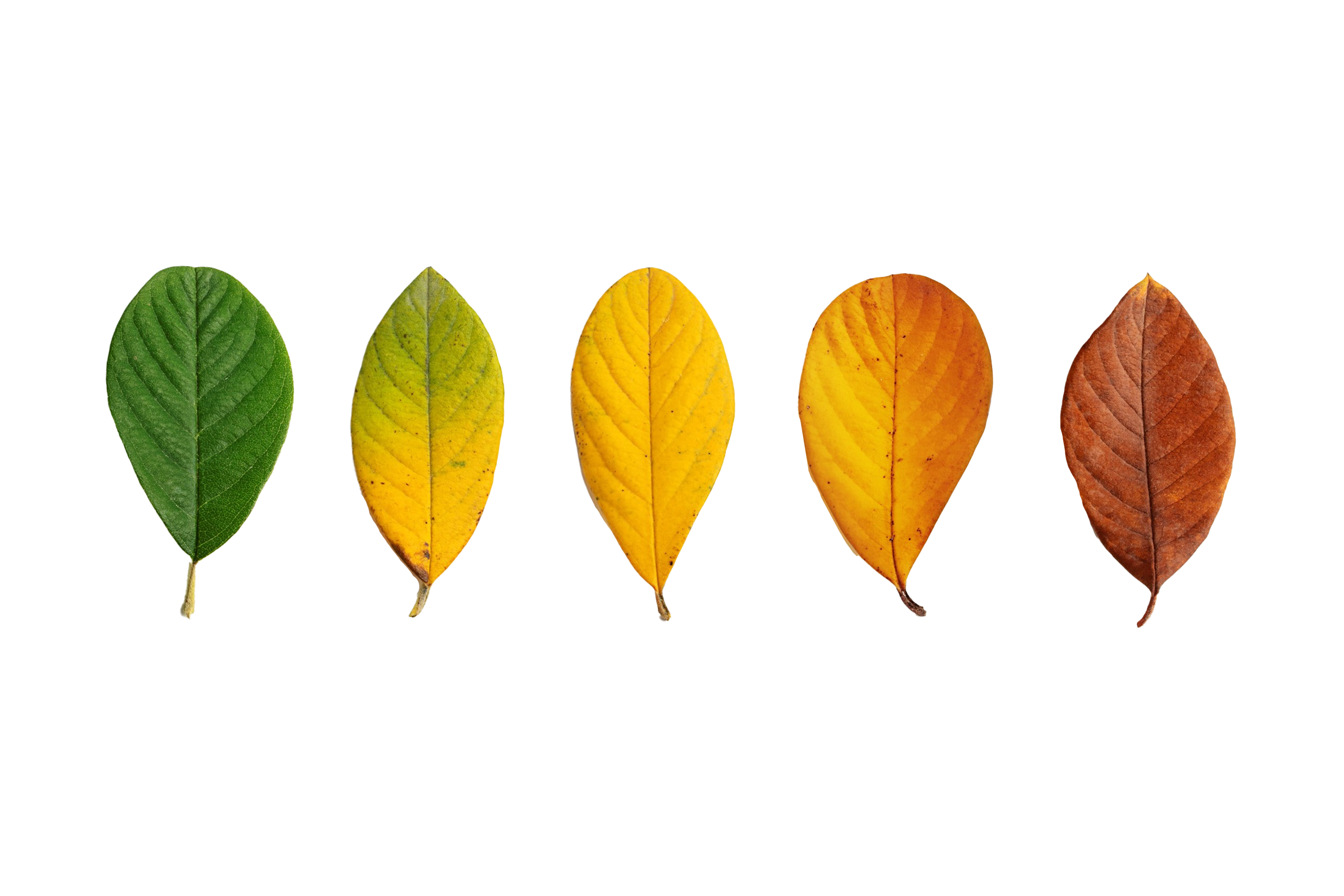